Identifying Shared Priorities for Bird Conservation
Process, Progress, and Products
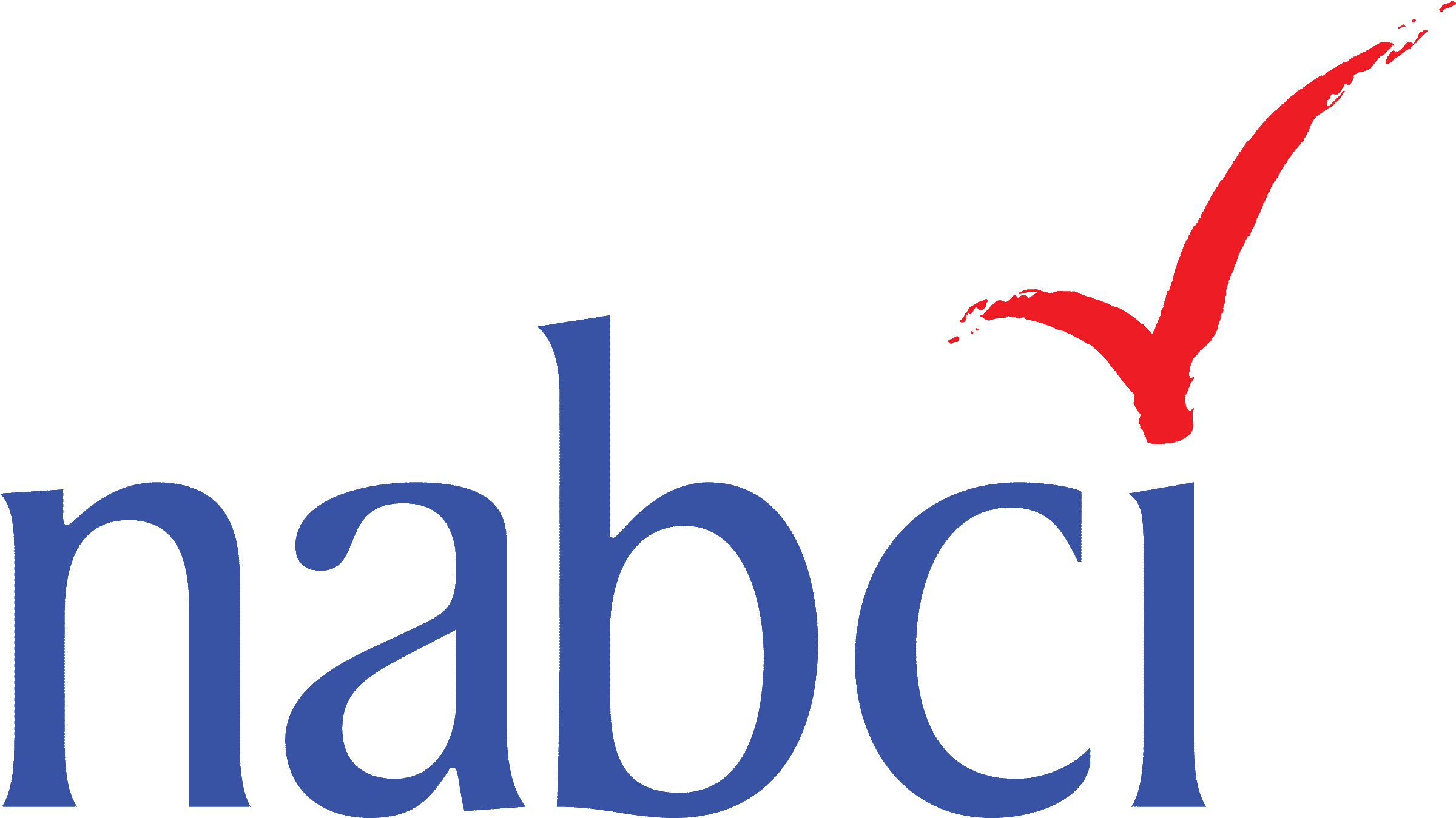 © Stan Lupo, Flickr Creative Commons
[Speaker Notes: At our last meeting, we:
-discussed NABCI’s role in identifying or bringing forward top bird conservation priorities
-evaluated how NABCI partners might use a list of top bird conservation priorities
-formed a team to discuss how Priorities messaging might be used and bring forward a conceptualization document for NABCI to assess

Today:
-give overview of process to identify top bird conservation priorities
-talk about two products that we anticipate to communicate bird conservation priorities
-get first response to a draft of one of the products]
BACKGROUND
Why identify top bird conservation priorities?
Align bird conservation efforts with greatest needs
Communicate to government leadership and funding organizations 
Measure progress towards highest-priority goals
© Stan Lupo, Flickr Creative Commons
[Speaker Notes: I think most people would agree that it’s important to have some understanding of priorities to guide conservation work. 
Identifying priorities of course can help us align our conservation efforts with the greatest needs, can help us communicate to the government, or funding agencies, or other partners the importance of priority work, and can help us measure progress towards our top goals.]
BACKGROUND
Why should NABCI identify top bird conservation priorities?
Support, develop, integrate, and promote priorities of regional, national, and international bird conservation partnerships.
Identify and support common priorities among Joint Ventures and between Bird Conservation Plan Partnerships.
Facilitate coordinated communication with government leadership about highest priority programs, initiatives, and needs of bird conservation.
© Stan Lupo, Flickr Creative Commons
[Speaker Notes: The more important question for us, though, is why should NABCI identify top bird conservation priorities? This is something we talked about in February, but I think putting this out there sets the stage for the rest of our discussion today. Identifying national bird conservation priorities aligns very closely with our strategic plan- there are multiple places in our strategic plan that suggest that NABCI should be working to identify and promote top bird conservation priorities.  One of our sub-goals is to “Support, develop, integrate, and promote priorities of regional, national, and international bird conservation partnerships” and we can’t do that without identifying what those top priorities are.  We’re also tasked with identifying and supporting priorities that are common across the Bird Initiatives and the JVs.  And another one of our sub-goals is to facilitate coordinated communication with government leadership about highest priority programs, initiatives, and needs of bird conservation- again, these priorities need to be defined before we can communicate about them.]
BACKGROUND
Where else are bird conservation priorities compiled?
-State of the Birds reports
-Bird Conservation Partnership Plans
-Transitional Unified Science Team
-Bird Partnership Workshop and Workshop Outcomes Oversight Team
© Stan Lupo, Flickr Creative Commons
[Speaker Notes: One thing we emphasized at our last meeting, and that I want to point out now, is that there are already several documents that identify bird conservation priorities- SOTB reports, BCP plans, TrUST has developed a science priorities document, and the Bird Partnership Workshop identified some needs within the bird conservation community.  So NABCI’s role is not to develop priorities- because those are already out there.  But rather, our role seems to be to serve as a body that looks across priorities already put forward by the bird community and then somehow winnow those down to the top priorities across bird conservation, and communicate these priorities clearly and efficiently.

So, over the last six months we’ve had a few different teams working to figure out how to even start what could be a fairly difficult process, and what the most useful products would look like.]
The Process: Part I
Goal: Develop a process for identifying top national bird conservation priorities that is broadly representative and yields a product that is useful and can generate broad support
Who Involved: 1) Original team consisting of potential audience for priorities document discussed options; 2) Small team drafted process
Outcome:  Draft process developed, revised and generally agreed was reasonable path forward
© John Carrel
[Speaker Notes: SO, how do we get there and what products would effectively communicate priorities- that was not an easy question. Developing the process of how would we identify a list of top priorities that was representative, fair, and useful both within and outside of the bird community was a challenging task.  At our last meeting, we developed a team that consisted of the self-identified audience for these priorities- people from USGS, FSA, the LCCs, NFWF, for example- and led by Bob Ford.  They were charged with figuring out what type of products would be most useful to communicate priorities. This was a really difficult charge, and Bob was very brave to lead this early team!  Based on these discussions and some subsequent conversations with me and Bob and Tammy, we drafted a document that outlined the potential process that we are proposing here.]
The Process: Part II
Goal: Extract all priorities from past State of the Birds reports; organize by ecosystem and by category
Who’s Involved: NABCI Coordinator, small and diverse team with broad bird conservation perspectives
Intermediate Outcome: Draft documents include:
Opportunities, Needs and Threats by Ecosystem
General Opportunities, Needs, and Threats
Product: Comprehensive Priorities Document
© John Carrel
[Speaker Notes: We agreed that the first step would be to take what should be a broadly agreed on overview document of national and tri-national bird conservation priorities, the State of the Birds, and extract needs, opportunities, and threats from all of the past SOTB reports, and then organize the needs and opportunities into categories that were somehow comparable. The idea was that once we had existing priorities organized in a way that allowed us to compare between similar asks, we could winnow this list down to a shorter list of top priorities. So I went through each of the reports and extracted priorities that were mentioned in relation to a particular ecosystem as well as priorities that were mentioned generally, not associated with a specific ecosystem.  I consolidated these priorities across years to create a summary spreadsheet, listing each ecosystem and its needs, opportunities, and threats.  I also created two general overview documents with opportunities, needs, and threats that were mentioned in relation to more than one ecosystem.  

I asked about six people with broad bird conservation perspectives to help me out with this- Tammy VerCauteren, Greg Butcher, EJ Williams, Bob Ford, Gray Anderson, Becky Keller- and they were really generous about going through the compiled documents and giving feedback.  We winnowed down the summary document that focused on opportunities and needs so that it was easier to read and made sense, and we honed the next steps in the process.  The result was our first product- the comprehensive priorities document.]
Product #1: Comprehensive Priorities
What it is:  Comprehensive list of opportunities and needs from SOTB reports, organized into categories.
Intended Audience: Bird conservation community, bird conservation partners, bird conservation leadership
Potential Uses:  
Communicating the importance of bird conservation work 
Justification for partners seeking funding
Evaluating progress on identified priorities
Evaluating effectiveness of past SOTB
© Peter Miller
[Speaker Notes: So, the first product from this process is a comprehensive document that identifies big-picture opportunities and needs mentioned in the State of the Birds reports.  You have a draft of this document in your NABCI packets, and there are extras here. Initially I had intended this to be an intermediate draft that was just meant to be a step along the way towards getting a short list of priorities, but we realized that this document was fairly useful on its own.  This is meant to be an easily accessible summary across the State of the Birds reports, which themselves are meant to be broadly representative of needs, opportunities, and threats across the bird conservation community. The audience for this document is largely internal- the bird conservation community and our close partners, as well as bird conservation leadership.  We see this document as being used for communicating the importance of bird conservation work, justification for partners seeking funding, evaluating progress on priorities across the bird conservation community, and even evaluating the effectiveness of State of the Birds reports- how well does it do at identifying top priorities, and how has the bird community progressed in addressing these priorities?]
The Process: Next Steps
Ask for feedback/buy-in on process and early document at NABCI meeting
Post-meeting survey of NABCI Committee members to further prioritize items from comprehensive document
Based on survey, develop short list of 1-2 highest priorities in each category
© John Carrel
[Speaker Notes: So now that we have this comprehensive list of all priorities identified across multiple ecosystems in all past SOTB reports, the next step is to get feedback on this process and this document and hopefully get buy-in that we are headed in the right direction.  After that, we still need to winnow down our comprehensive document into a short list of top priorities, and we’re planning to do that by developing a survey for Committee members that asks each of us to prioritize between opportunities and needs within each category- from this survey we’ll develop a short list of the highest 1-2 priorities in each category.]
Product #2:Short list of top priorities
What it is:  Winnowed-down priorities list that identifies a few key priorities for the next ~3 years
Intended Audience: Government leadership, funders, policymakers, potential partners outside of bird conservation community
Potential Uses:  
Advocate/(communicate) broadly for support for critical work
Identify areas of alignment with potential new partners
© Peter Miller
[Speaker Notes: That short list of top priorities will be our second document.  We will winnow down the comprehensive list to identify a few key priorities for the next 3 years in each category of priorities.  This top list will be more externally targeted and will be geared at ensuring that the most critical work has support.  The intended audience is government leadership, funders, policymakers, and non-traditional partners outside of the bird conservation community.  We anticipate that this document can be used to advocate (or communicate) broadly about necessary support for critical work, and to identify areas of alignment with new potential partners.

Having two documents potentially solves of the challenges we faced- making sure that priorities that weren’t identified as top national priorities could still receive some attention.  If a partner wants to communicate work they are doing that isn’t on the top priorities list, they still have a document that puts this work into a national context.  Partners that want to communicate about work on the top priorities list will have some additional clout.]
Next Up:  Priority Actions and Opportunities…
… but first, what questions do you have about the process?

How well do you think this proposed process will identify top priorities that are representative of broad interests and needs?
© John Carrel
[Speaker Notes: Next, I’ll walk us through the first document and get your feedback, but first I want to see what questions you have about the process of identifying priorities, and get your thoughts on how well you think this proposed process will identify top priorities that are representative of broad interests and needs.]
Priority Actions and 
Opportunities
Habitat Management
Science
Engagement and Partnerships
Policy, Funding, and Land Protection
© Tim Lenz
[Speaker Notes: When we looked at all of the general priorities mentioned across the State of the Birds reports, we consolidated them into four major categories- Habitat Management, Science, Engagement and Partnerships, and Policy/Funding/Land Protection. 

Within each of these categories, there are statements about broad actions that can be taken or broad goals that can be achieved.  Most of these statements then have additional supporting actions, so this document goes from the very broad to more specific within each category, without getting down into the weeds.]
Category 1: 
Habitat Management
Improve management of public lands 
Support environmental resiliency by implementing full landscape conservation and facilitating movement in response to changes in habitat caused by climate change. 
Restore functional natural processes and regimes, and keep disturbance within normal limits
Control invasive species, including invasive animals, plants, and diseases 
Promote sustainable harvest practices
Minimize the threats from improper siting of energy development
© Tim Lenz
[Speaker Notes: The first category has six goals or actions.  In the document you have, these are further subdivided into more specific actions or needs that hopefully Committee members were able to look at before the meeting. The six broad actions, though, are <read>]
Category 2: 
Science
Establish and support strong monitoring programs to provide metrics for measuring and evaluating conservation outcomes and to provide lead time necessary to put conservation actions in place
Use biological and social science to support strong conservation decisions and actions
Emphasize conservation in places and at spatial scales most relevant to birds
© Tim Lenz
[Speaker Notes: The second category focuses on science and monitoring needs]
Category 3: 
Engagement and Partnerships
Long-distance migratory species require collaborative efforts across their life cycles to effectively conserve these birds. We need cooperative international efforts to protect many species of birds, including shorebirds and neotropical migrants 
Empower community- and incentive-based conservation through partnerships 
Unite game and non-game bird conservation programs to maximize conservation benefits
© Tim Lenz
[Speaker Notes: The third category includes engagement and partnerships.]
Category 4: 
Policy, Funding, and 
Land Protection
Generate resources for bird conservation 
Develop policies that benefit birds
Support existing protected areas, and expand our network of protected areas to support bird conservation (and bird-focused recreation, such as birdwatching and hunting) across priority habitats
© Tim Lenz
[Speaker Notes: This category represents some of the more administrative needs for bird conservation- generating resources to support bird conservation, developing policies that benefit birds, and making sure that our network of protected areas is sufficient to support the needs of birds.]
Your Questions?
© bmalarky
How well do these four categories resonate?
Habitat Management
Science
Engagement and Partnerships
Policy, Funding, and Land Protection
© bmalarky
Are major priorities missing?Which priorities resonate most?
© bmalarky
[Speaker Notes: I want to go through each of the four categories and think about- are we missing any major priorities that are relevant across multiple ecosystems?

And, within this set of goals or opportunities, which resonate the most?]
Category 1: 
Habitat Management
Improve management of public lands 
Support environmental resiliency by implementing full landscape conservation and facilitating movement in response to changes in habitat caused by climate change. 
Restore functional natural processes and regimes, and keep disturbance within normal limits
Control invasive species, including invasive animals, plants, and diseases 
Promote sustainable harvest practices
Minimize the threats from improper siting of energy development
© Tim Lenz
[Speaker Notes: Let’s start with the first category- habitat management.  

Are there major elements that you think are missing here?

Which of these priorities within habitat management resonate most?  (Which would your organization be eager to promote as a top bird conservation priority?)]
Category 2: 
Science
Establish and support strong monitoring programs to provide metrics for measuring and evaluating conservation outcomes and to provide lead time to necessary to put conservation actions in place
Use biological and social science to support strong conservation decisions and actions
Emphasize conservation in places and at spatial scales most relevant to birds
© Tim Lenz
[Speaker Notes: In the Science category- are there major subcategories here that are missing?  What here resonates most with you, either from these sub-categories or from the actions associated with these in the document?]
Category 3: 
Engagement and Partnerships
Long-distance migratory species require collaborative efforts across their life cycles to effectively conserve these birds. We need cooperative international efforts to protect many species of birds, including shorebirds and neotropical migrants 
Empower community- and incentive-based conservation through partnerships 
Unite game and non-game bird conservation programs to maximize conservation benefits
© Tim Lenz
[Speaker Notes: Do you see anything missing in Engagement and Partnerships?

Anything in particular that resonates?]
Category 4: 
Policy, Funding, and 
Land Protection
Generate resources for bird conservation 
Develop policies that benefit birds
Support existing protected areas, and expand our network of protected areas to support bird conservation (and bird-focused recreation, such as birdwatching and hunting) across priority habitats
© Tim Lenz
Developing the Survey
Who else can help develop a survey from the comprehensive list of priorities?  (People with experience with choice models, etc?)
© Srikanth Vk via Flickr
Weighing the Feedback
How should we weigh feedback we’ve received today about missing priorities?
© Srikanth Vk via Flickr
[Speaker Notes: Finally, people have brainstormed about major needs that they think are missing from our comprehensive Priorities list.  How should we weigh this feedback to make sure those comments are representative of a broad group consensus?  The priorities from SOTB reports are a result of very broad collaborations and lots of review.  The “missing” priorities were mentioned by one person with little opportunity for review by a broader group.  What do you think would be a fair and representative way to evaluate whether to include today’s feedback into our comprehensive priorities list?]
Next Slides from Day 2 of discussion:
Reframing the Conversation
NABCI’s Vision
Healthy and abundant populations of North American birds are valued by future generations and sustained by habitats that benefit birds and people.
© bmalarky
[Speaker Notes: (Broader context of Priorities- what is NABCI hoping to achieve with priorities we identify?)]
Habitats with Most Watchlist Species (2016 State of North America’s Birds)
Oceans
Tropical and Subtropical Forests
Coasts
Aridlands
Grasslands
© bmalarky
[Speaker Notes: (I can refer to these as priority habitats- not to indicate that other habitats are not important, but to say that birds in these habitats have been identified as needing most critical and urgent action above what we are already doing in those habitats.)]
Top Priorities should reflect…
... Most critical needs or opportunities for the broad bird conservation community to work towards in order to achieve our vision across critical habitats
© bmalarky
[Speaker Notes: (Read this.)

So let’s say the Executive Council gets a meeting with the Secretary of the Interior.  Or the president of NFWF.  Or let’s say we’re talking to National Geographic about YOTB.

And any of those individuals says- I’m really interested in supporting habitat conservation.  What do you think the top habitat conservation priorities are across all of bird conservation?

What would we say?  What would our answer be?

Or let’s say World Wildlife Fund (or whatever NGO that has public or policy clout) comes and says, What is the single most important thing you would like our federal government to do for bird conservation?

What would we say- as a NABCI community, not as someone from the Resident Game Bird WG, or Cornell, or IBP, or NPS?

Or what about if the LCCs (if they continue to exist) say, Hey, we are evaluating our future directions, and we want to take on a project that will serve some of the highest priority needs across all of bird conservation.  What type of project would benefit your community the most?]
What would NABCI do with this list of priorities?
Support, develop, integrate, and promote priorities of regional, national, and international bird conservation partnerships.


Facilitate coordinated communication with government leadership about highest priority programs, initiatives, and needs of bird conservation.
© bmalarky
Is the proposed process appropriate to identify highest-priority actions or 	opportunities that NABCI  wants to 	elevate over 			the next ~3 years?
Process
-Extract all priorities from past State of the Birds reports; organize into comparable categories
-From this comprehensive list, develop a survey that asks NABCI Committee members which opportunities should be elevated
-Develop a short list of key (elevated) priorities
© John Carrel
[Speaker Notes: So what I’d really like to end today with is buy-in on the process- not the products, because we’ll get to that. So let’s start with this question.  (read question)
Remember, the process is to start with SOTB reports, extract all of the priorities into a single document organized by category of action, and then from that document, conduct a survey to elevate which of the items in the comprehensive list should be elevated into a short list of key priorities.

Do you think this process is a good way to get us to a short list that really reflects the most urgent priorities nationally across bird conservation?

Note that in our survey, we will ask Committee members to rate or choose between opportunities and priorities- but “other” will always be an option, if you feel that top priorities are not represented.]
Team Will:
-Evaluate feedback on categories, what’s missing from priorities list
-Develop new draft of comprehensive document
-Develop and distribute survey to NABCI committee members on which priorities to elevate
-Evaluate results of survey (and develop short list of top priorities)
© John Carrel
The Team (Who’s With Me?
Greg Butcher
Tammy VerCauteren
Gray Anderson
Becky Keller
Bob Ford
Todd Fearer
Anyone else?
© Teddy Llovet via Flickr
PRIORITY:  OBTAIN FLOATY FLAMINGO
STATUS:
ACCOMPLISHED
[Speaker Notes: Just to end on a very positive priority note, I would like to say that although I didn’t know it until yesterday, it was an extremely high priority for me to obtain a floaty flamingo, and I am very pleased to say that this priority has now been accomplished, so- thank you again, EJ.]